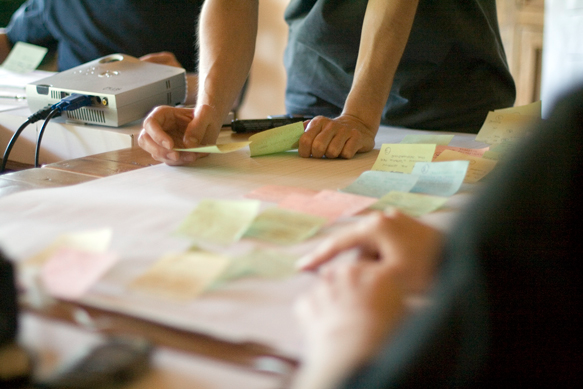 http://flic.kr/p/6sdZDR
Software Requirements
Recall what customers want...
Software that
Meets their needs,
On time,
and
On budget
Requirements!
Software Requirements
"express the needs and constraints placed on a software product that contribute to the solution of some real-world problem"
Source: SWEBOK Version 3.0
Requirements Problems
Missing/incorrect requirements
Changing requirements
Ambiguous/conflicting requirements
Untestable requirements
Too many requirements ("bag of leaves")
Loss of traceability (back to source and forward to implementation)
Software RequirementsSWEBOK Knowledge Area
Elicitation: Where to get them, how to gather
Analysis: Categorizing, modeling, resolving conflicts
Specification: Documenting
Validation: Checking correctness
Management: Coping with change, traceability
Source: SWEBOK Version 3.0
Types of Requirements
Functional: "functions that the software is to execute"
AKA capabilities or features

Non-functional: "act to constrain the solution"
AKA constraints or quality requirements
Source: SWEBOK Version 3.0
FURPS Classification
Functional: features, capabilities, security
Usability: human factors, help, documentation
Reliability: frequency of failure, recoverability, predictability
Performance: response times, throughput, accuracy, availability, resource usage
Supportability: adaptability, maintainability, internationalization, configurability
Non-functional requirements
AKA the "-ilities"
Two Key Problems of Interest
Figure out what features the customer wants
Not make false/incorrect assumptions

Chunk work into bite-sized pieces
So work can be divided up
So system can be built incrementally
So estimates are remotely accurate
Solution: User Stories (USs)

“... a chunk of functionality (some people use the
word feature) that is of value to the customer.”
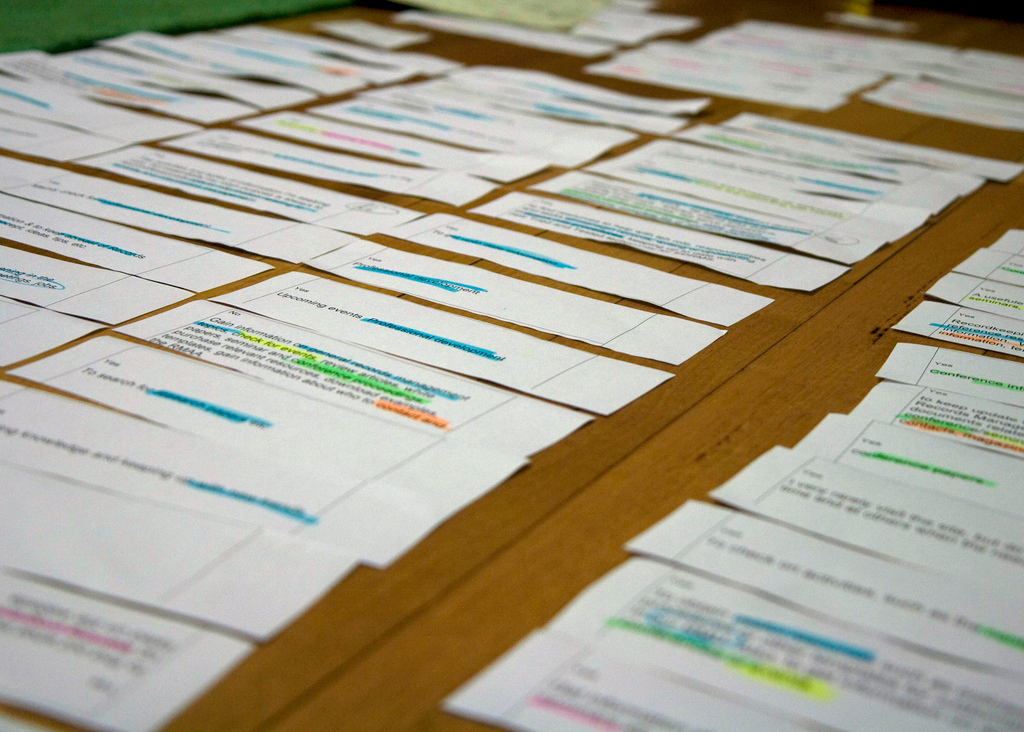 http://flic.kr/p/884GBP
Source: Kent Beck & Martin Fowler, Planning Extreme Programming
Flight-Booking System Example
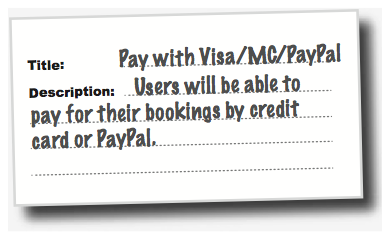 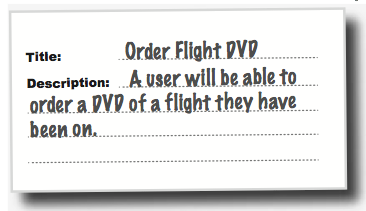 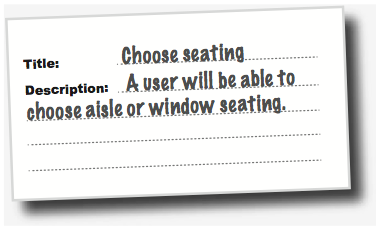 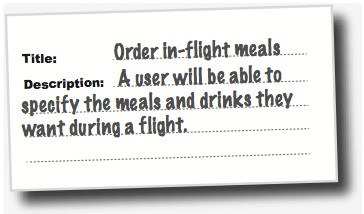 Two parts: title and description
US Description Template
As a <who>, I want <what> so that <why>.

Examples 
As a user, I want to backup my entire hard drive so that I won't lose data if my system breaks.
As an Editor, I want to review content before it is published so that I can assure it is optimized with correct grammar and tone.
As a Content Owner, I want to be able to create product content so that I can provide information and market to customers.
Description Examples: Who and What
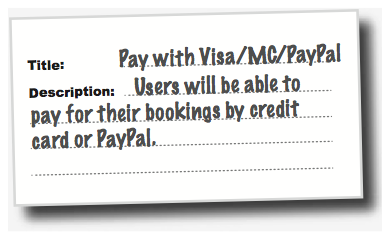 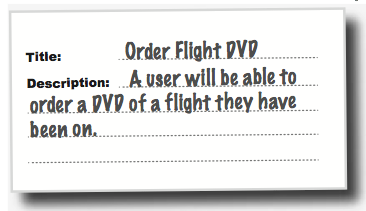 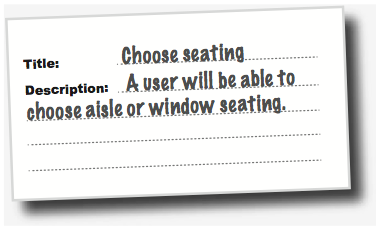 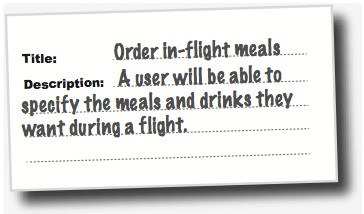 US Title Template: Verb + Noun
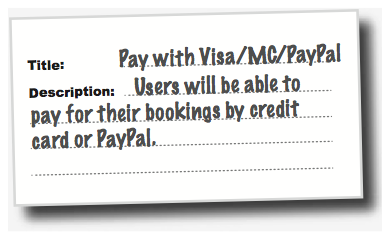 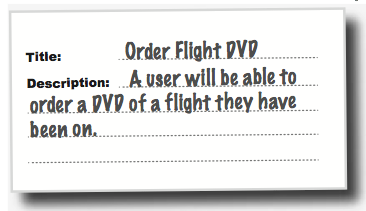 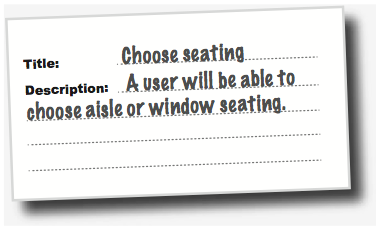 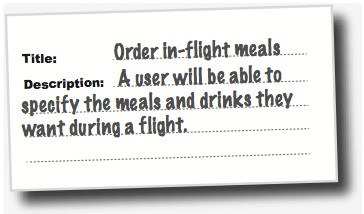 User Story Dos & Don’ts
Principle: Keep requirements customer-oriented
Note: USs are for functional requirements only
Summary
Requirements problems
Requirements types
User stories
US title and description templates
Qualities of good USs
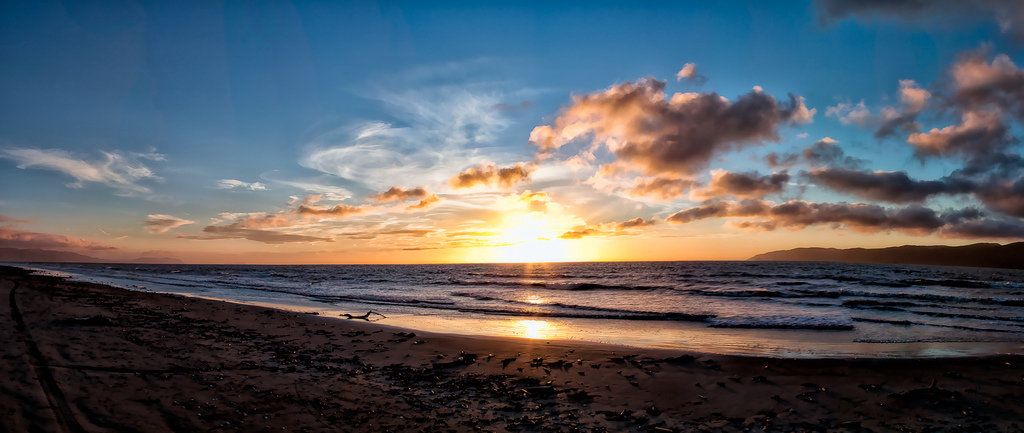 http://flic.kr/p/aCLor3